Welkom
Industrieel Smalspoor Museum
Vertelt het verhaal van smalspoor: de historie, de ontwikkeling en het belang voor de industriële revolutie en de (weder)opbouw van Nederland.
Voert rondritten uit en rondleiding door de Fijnfabriek en vertelt over het ontstaan van het 
	Amsterdamsche Veld

Rijdt op voormalig Griendtsveen traject en nieuw aangelegd traject. Totaal: 6-8 km. spoor.
Rijdt op 700 en 900 mm spoorwijdte
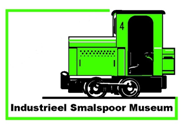 Industrieel Smalspoor Museum
Bestaat 31 jaar
Zo’n 100 locomotieven 1930-1970
Heel veel wagons
Museumgebouw sinds 2005 met werkplaats
Vrijwilligersorganisatie
Werkt zonder exploitatiesubsidie
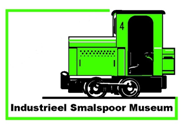 Bedrijfsbezoek
Ruimte voor vergaderingen, trainingen en personeelsbijeenkomsten
Op maat gemaakte arrangementen inclusief lunch, eventueel BBQ en altijd een rondrit.
Uitleg over het ontstaan van dit gebied
Technische uitleg over restauraties
Voor onderwijs: stageplaatsen en projecten
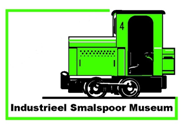 Zonnepanelen voor diesellocomotieven
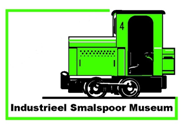 Aanleiding
Ontwikkelingen bij Griendtsveen
Noodzaak tot bouw locomotievenloods
Wens tot kwaliteitsverbetering
Aanleg spoor rond Waterakkers
Nieuwe medewerkers: nieuwe ideeën ……….
		- zelf regie voeren
		- zonnepanelen op het dak 
		- dak omdraaien
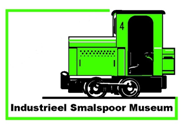 Kwaliteit op het spoor
Bouw locomotievenloods > 10x30 m.		
	   exclusief  aanvullend grondwerk en straatwerk
       en met zonnepanelen als sluitpost begroting
Bouw rijtuigenloods	> 2 sporen, lang 50 meter
Training vrijwillige medewerkers
Aanleg spoor rond Waterakkers
Betere informatievoorziening > 20 infopanelen
Verbetering historisch tracé
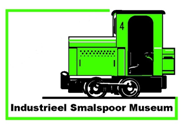 Begroting
Totale projectkosten € 400.000
	waarvan € 240.000 voor locomotievenloods
Financiering
Europa (LEADER) 	€ 193.000		47 %
Gemeente		€    45.000		11 %
Griendtsveen		€    60.000		15 %
Museum			€  110.000		27 %
	waarvan € 40.000 geld, € 70.000 uren uren.
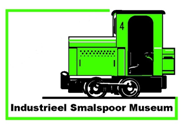 Eenvoud en eigen regie
Vereenvoudiging van het ontwerp
Uitvoering in eigen regie 
Aanbesteden en gunnen per onderdeel
leidde tot ……..
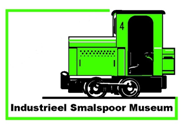 nieuwe kansen
Uitbreiden loods tot 15 x 40 meter
Extra magazijnruimte met verdiepingsvloer
Magazijnstellingen
Straatwerk in en om de loods binnen budget
Grondwerk binnen het budget
Nieuw hekwerk bij museum en loods
32 houten deuren, duurzaamheidklasse 1
Zonnepanelen over volle breedte loods
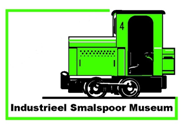 32 deuren van 3.20x120 m.
Deuren met duurzaamheidsklasse 1
Alternatief van Bekman: Nobelwood
Dennenhout gemodificeerd met biopolymeren van afvalbiomassa van rietsuikerstengels
100% biologisch en voldoet aan duurzaamheidsklasse 1
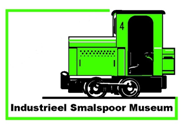 Duurder ??????
Onze aanbestedingscriteria:
Bedrijf/personeel uit de omgeving
Goede advisering / meedenken
Prijs
leidden tot offertes ………
Dikwijls niet op tijd
Volledig gericht op prijs, niet gedacht vanuit de klant, maar vanuit gewoonte van de aanbieder
Advisering / meedenken: meestal nihil
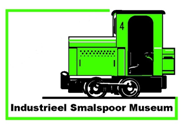 We kozen voor
Heiwerk Van Dieren (donateur)
Fundering en staalconstructie: v.d. Most
Deuren: Bekman
Straatwerk: Vinke Bestratingen, Schoonebeek
Grondwerk: Erik Oost,Erica: groen, grond en infra
Zonnepanelen: Vriend Duurzaam
Niet de goedkoopste, voor ons 
wel de beste meedenkers
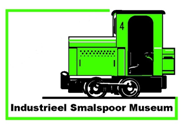 Zonnepanelen
Vraag: 
wat kunnen we maximaal produceren ?
Wat adviseert u ons ? 
wat is de investering ?
Toenmalig verbruik 30.000 kWh. 
4 aanbieders gingen uit van ons verbruik en van de kabeldikte.
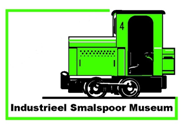 Nieuwe poging
De zon schijnt niet altijd ……….
Productie zo vaak mogelijk maximaal

Daarom: dak vol 
Begrenzer voor ‘overproductie’

Resultaat: 	3 nieuwe offertes 
			van 130 naar 200 panelen
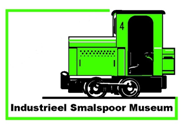 Vriend Duurzaam
Als enige vooraf langs geweest
Goede advisering
Gitzwarte panelen (levert minder, kost meer)
De opbrengst per paneel is gegarandeerd en verzekerd! (incl. productieverlies)
Slideshow: ‘bewegend’ beeld
Leerlingplaatsen voor aanleg verlichting
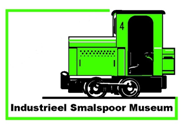 Wat het kost en oplevert …………
Investering  € 65.000,--
Voor 176 panelen 44 kWp =  ongeveer 37.400 kWh

 



Terugleververgoeding 5.509x0,092= € 506,83
In bijna 6 maanden. En verbruik voor niets!
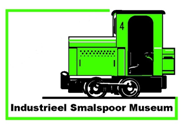 Daar doen we het niet alleen voor…
Imago
Diesellocomotieven uit de jaren 1930-1970 vervuilen het milieu
Zonnepanelen compenseren de vervuiling
Alternatieve energiebron:
Verwarming op propaangas à € 0,86 per liter
kosten jaarlijks ruim € 3.000,--
Alternatief: elektrisch (voor)verwarmen.
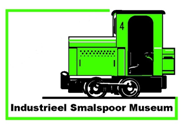 Conclusie
Het Smalspoormuseum draait zonder exploitatiesubsidie.
De zonnepanelen leiden tot
besparing op elektriciteit, ongeveer € 4.000 p.j.
besparing op gas € 2.000
Compensatie CO2: goed voor het imago
Investering: € 65.000,--
Kosten ………………………….
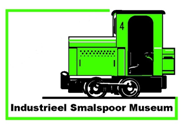 Tot slot …………………
Mazzel door subsidie ? 
We hebben zelf de regie gehouden
Aannemers geprikkeld om met ideeën te komen 
Van het begin af aan: zonnepanelen gezien als onderdeel van het gebouw 
Kortom: we hebben kansen gezien en die weten te realiseren, samen met subsidiegevers en aannemers.
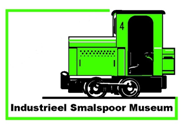 De catering wordt verzorgd door …
leerlingen van






Daar kun je mee samenwerken!
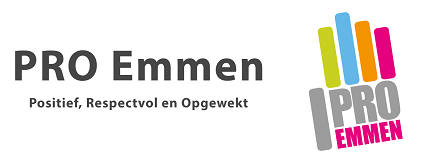